Skandinávský film II, podzim 2012
Norská kinematografie po roce 2000
Stimuly ovlivňující kvalitu a kvantitu produkce
1997 založení Filmové školy v Lillehammeru (Den norske filmskolen)
2001 Změna filmové politiky. Sjednocení financovacích zdrojů. Vše sjednoceno pod Norský filmový fond (Norsk filmfond) + princip 50/50 pro komerčnější produkci 
                                    


Podobně jako dřív, když fungoval tento systém, je produkce stimulována tak, aby vznikaly filmy publiku přátelské a trhu vyhovující – zvýšená produkce krimifilmů a romantických komedií.
Karolína Stehlíková, Skandinávský film II, podzim 2012
Umělečtější filmy bodující na zahraničních festivalech
Polibek zimy (Vinterkyss), r. Sara Johnsen, 2004
Repríza (Reprise), r. Joachim Trier, 2004
Hawai, Oslo, r. Erik Poppe, 2004
Otravný muž (Den brysomme mannen), r. Jens Lien, 2006
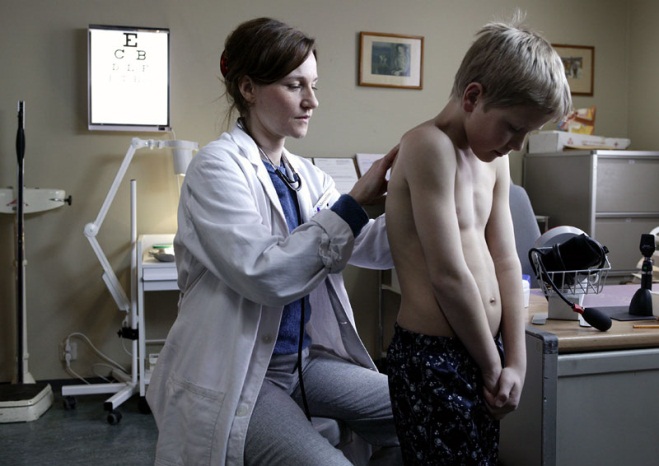 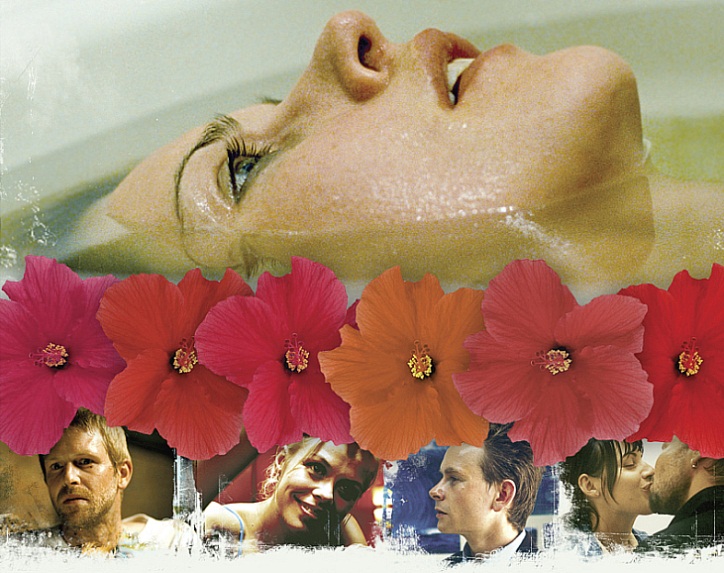 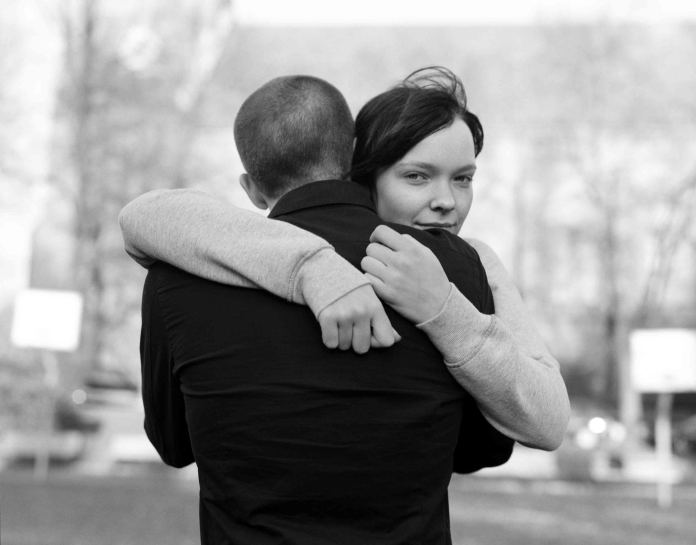 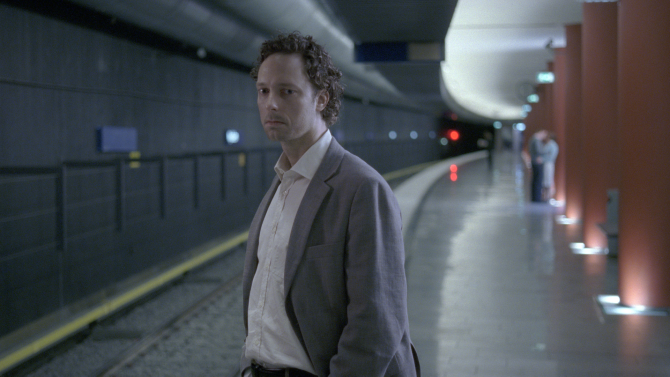 Karolína Stehlíková, Skandinávský film II, podzim 2012
Významné ceny pro norský film
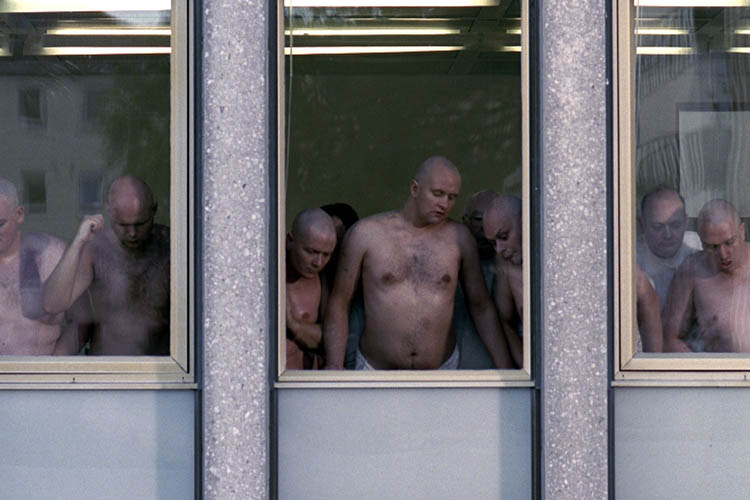 krátký film Sniffer, 2006
r. Bobbie Peer, Zlatá palma v Cannes
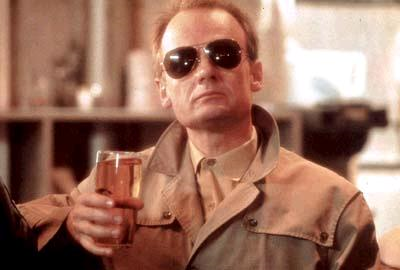 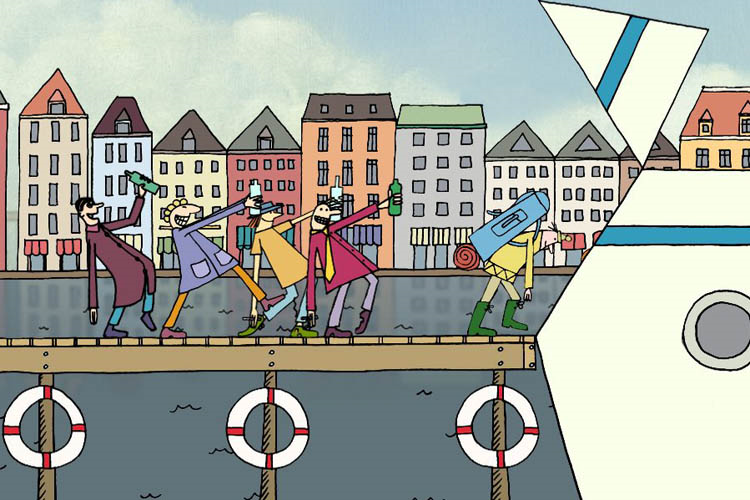 Dánský básník 
(Den danske dikteren), 2007, animovaný film,  
r. Torill Kove. Oscar za krátký animovaný film.
Elling, 2001, r. Petter Næss. Nominace na Oscara za nejlepší zahraniční film
Karolína Stehlíková, Skandinávský film II, podzim 2012
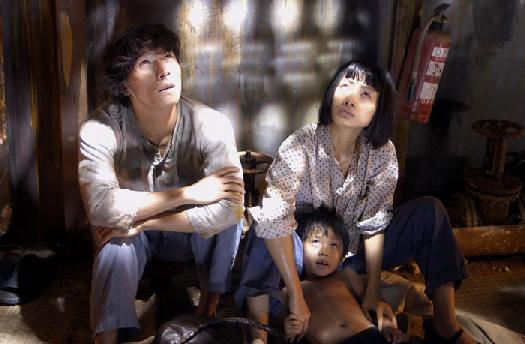 Hans Petter Moland (1955)
2000 Aberdeen
2001 Nejvíce lidí bydlí v Číně (Folk bor flest i Kina)
2004 The Beautiful Country
2006 Středoškolský učitel Pedersen
(Gymnaslærer Pedersen)
2010 Bezva chlap (En ganske snill mann)
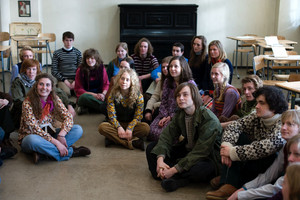 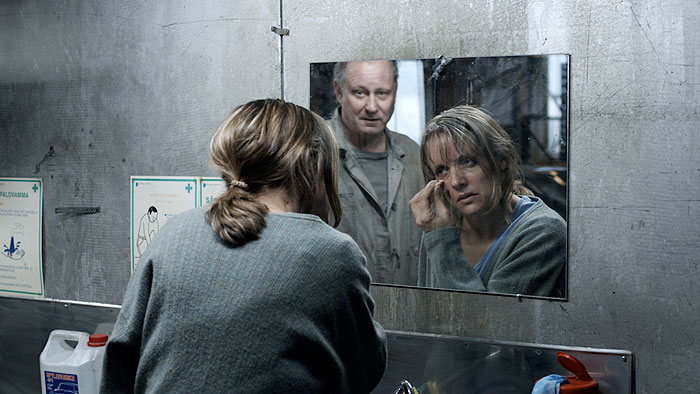 Karolína Stehlíková, Skandinávský film II, podzim 2012
2007 parlamentní zpráva Ukazatel směru. Za pozvednutí norského filmu
2007 ministr kultury Trond Giske přednesl parlamentu zprávu Ukazatel směru. Za pozvednutí norského filmu 
(Veiviseren. For det norske filmløftet)  

Cíl: Další zlepšování podmínek ovlivňujících norskou filmovou produkci. 
 
Snaha o dosažení produkce 25 filmů ročně (z toho 5 dokumentů)
Zvýšení návštěvnosti
Podpora kvality pořádáním odborných seminářů
Norský filmový fond a Norský filmový ústav sloučeny, dále už jen Norský filmový ústav.
Karolína Stehlíková, Skandinávský film II, podzim 2012
Regionální film(Stavanger)
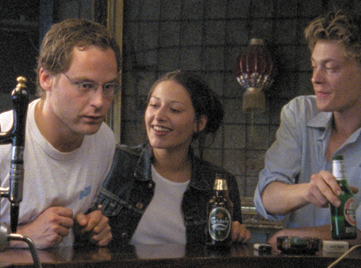 Detektor, 
r. Paal Jackman, 2000
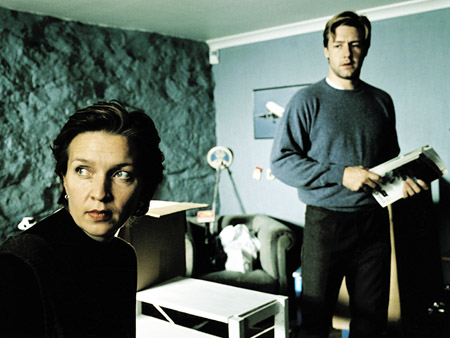 Mongoland, 
r. Arild Østin Ommundsen, 2001
Karolína Stehlíková, Skandinávský film II, podzim 2012
Nový žánr - horor
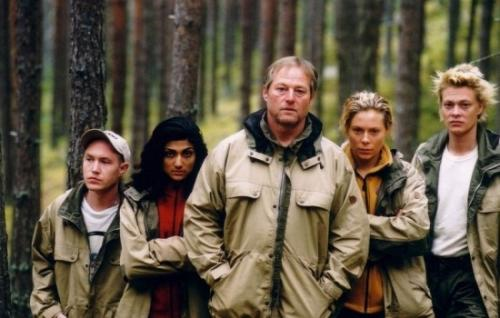 Ledová smrt
 (Fritt Vilt, 2006, 
r. Roar Uthaug)
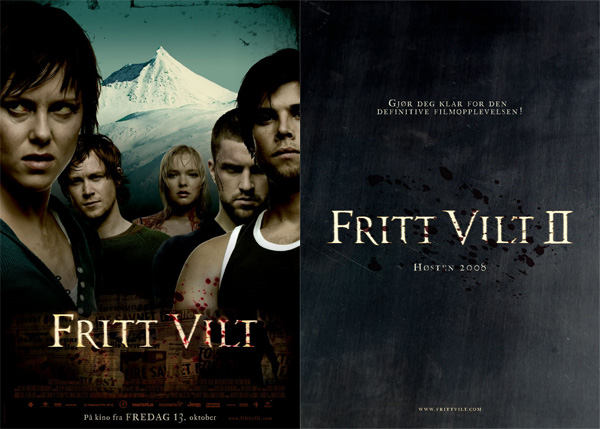 Temné lesy 
(Villmark, 2003, r. Paal Øie )
Karolína Stehlíková, Skandinávský film II, podzim 2012
Série
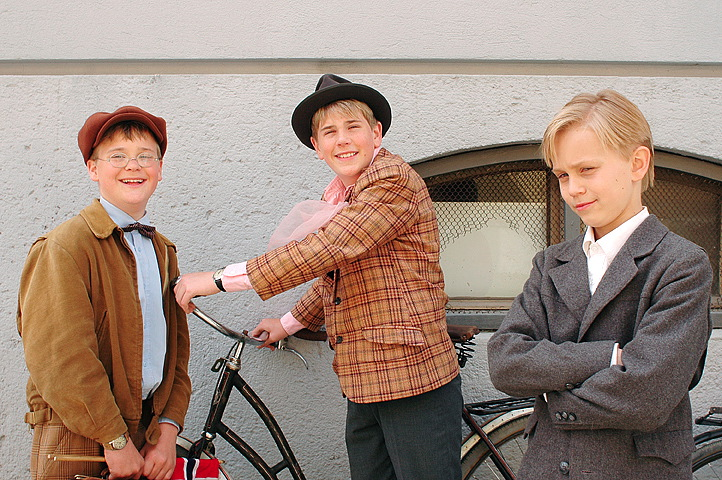 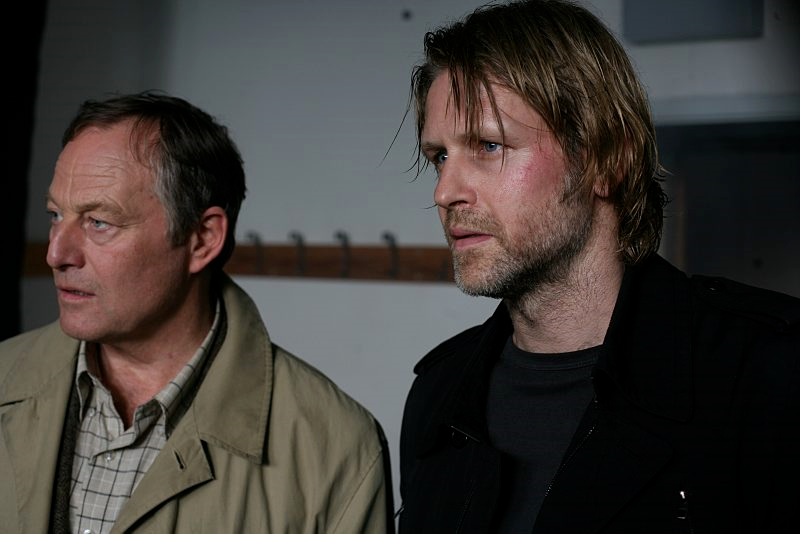 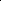 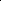 Crazygang j.r. (Olsenbanden j. r.) , 
5 filmů, r. Arne Lindtner Naess, 2003-2009
Varg Veum, 12 detektivních filmů,
r.  různí režiséři
Karolína Stehlíková, Skandinávský film II, podzim 2012
Blockbuster Max Manus
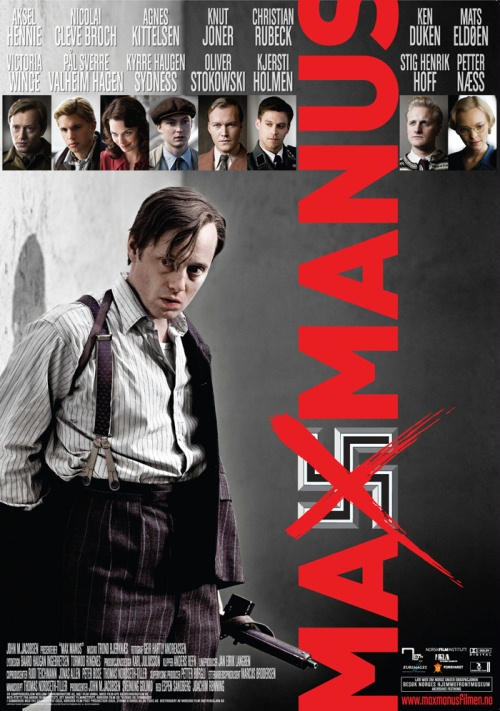 2008 návštěvnost norských filmů 2,8 milionu
22 vyprodukovaných filmů
Max Manus  - 1 milion diváků
Max Manus (2008, 
r. Joachim Rønning, Espen Sandberg)
Karolína Stehlíková, Skandinávský film II, podzim 2012
Univerzální úspěchy
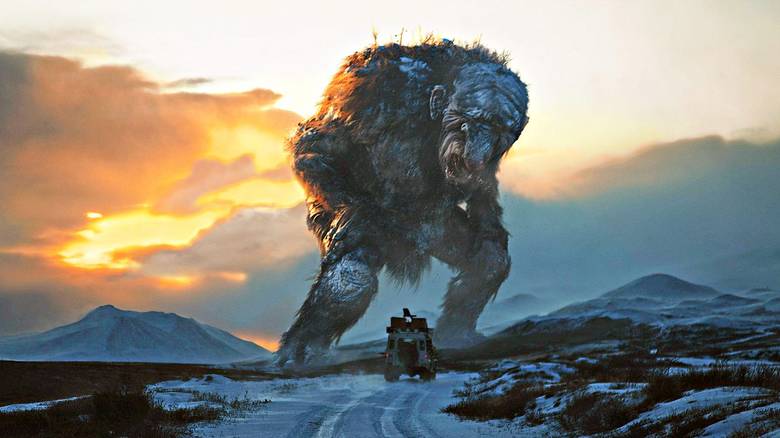 Lovec trolů, 2010,
 r. André Øvredal
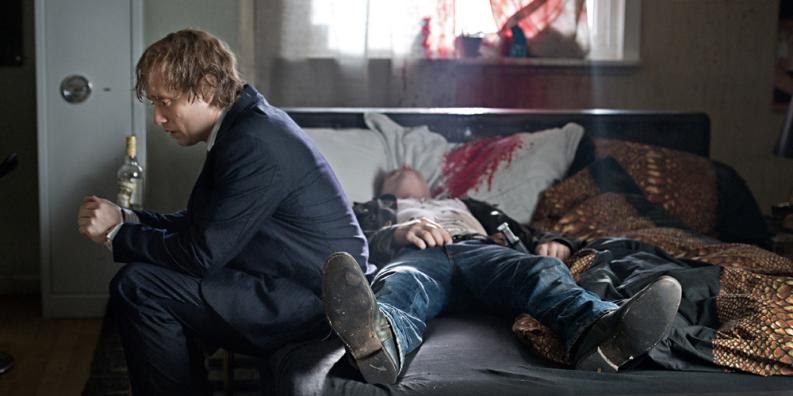 Lovci hlav, 2011,
 r. Morten Tyldum
Karolína Stehlíková, Skandinávský film II, podzim 2012
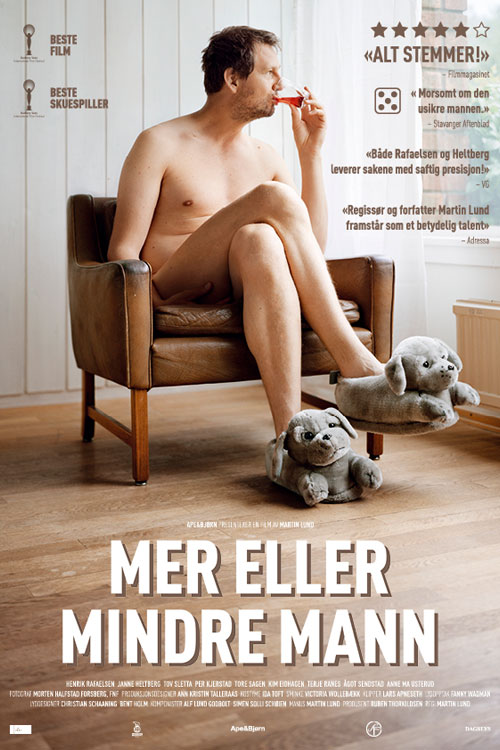 Kon-tiki, 2012, režie  Joachim Rønning, Espen Sandberg
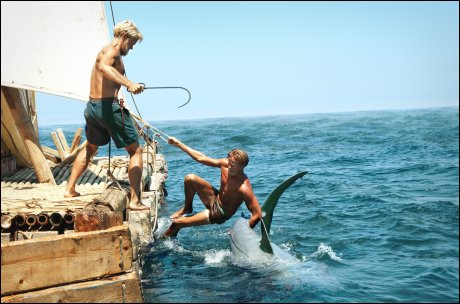 Henrik (Mer eller mindre mann), 2012, r. Martin Lund
Karolína Stehlíková, Skandinávský film II, podzim 2012